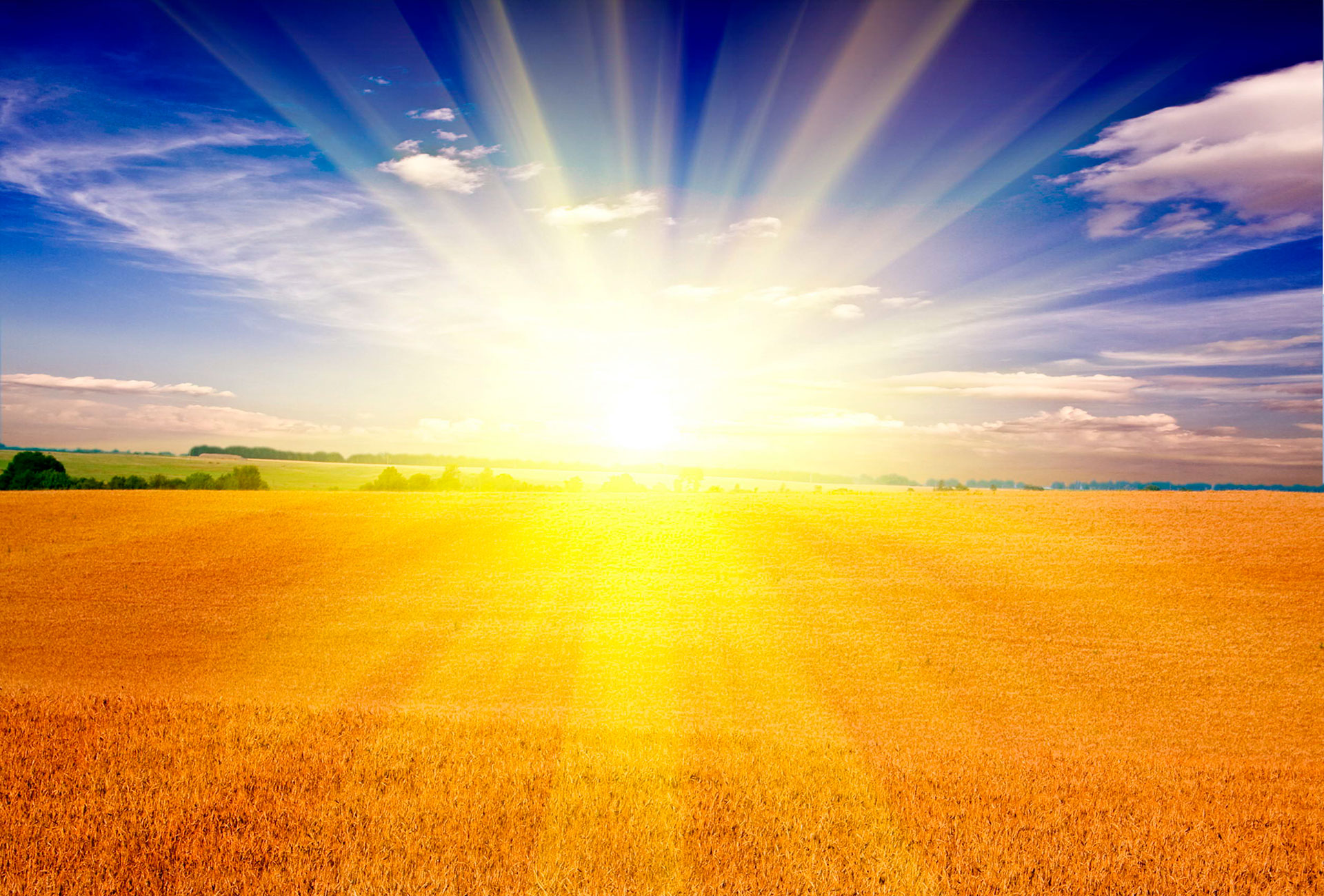 Бюджет для граждан
Отчет об исполнении  бюджета 
Малиновского сельского поселения Дальнереченского муниципального района 
за 2018 год
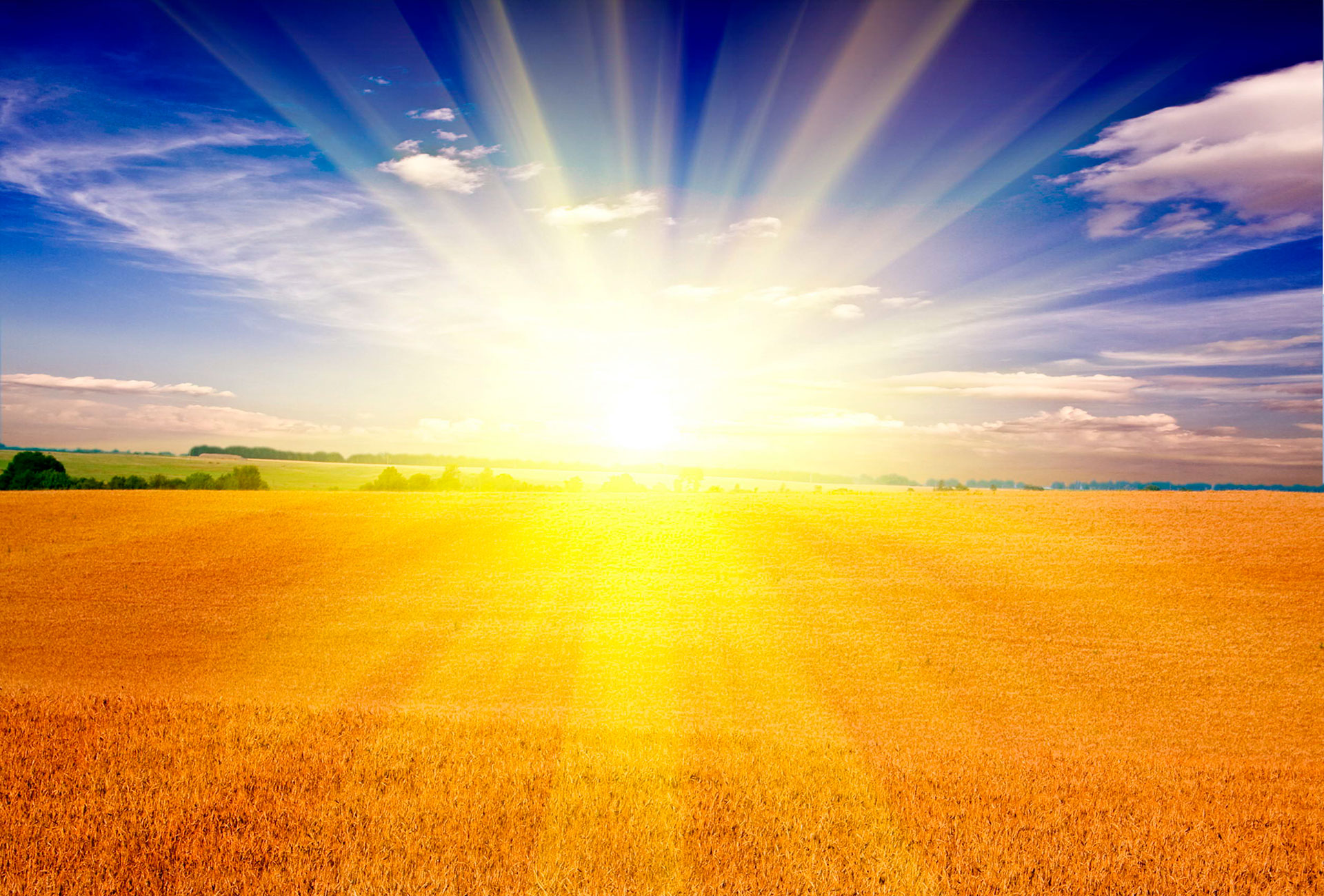 Уважаемые жители Малиновского сельского поселения!
Представляем Вашему вниманию Отчет об исполнении  бюджета Малиновского сельского поселения Дальнереченского муниципального  района за 2018 год.
        Бюджет для граждан нацелен на получение обратной связи от жителей поселения, которых волнуют проблемы муниципальных финансов. Надеемся, что представление бюджета в понятной для жителей форме повысит уровень общественного участия граждан в бюджетном процессе.
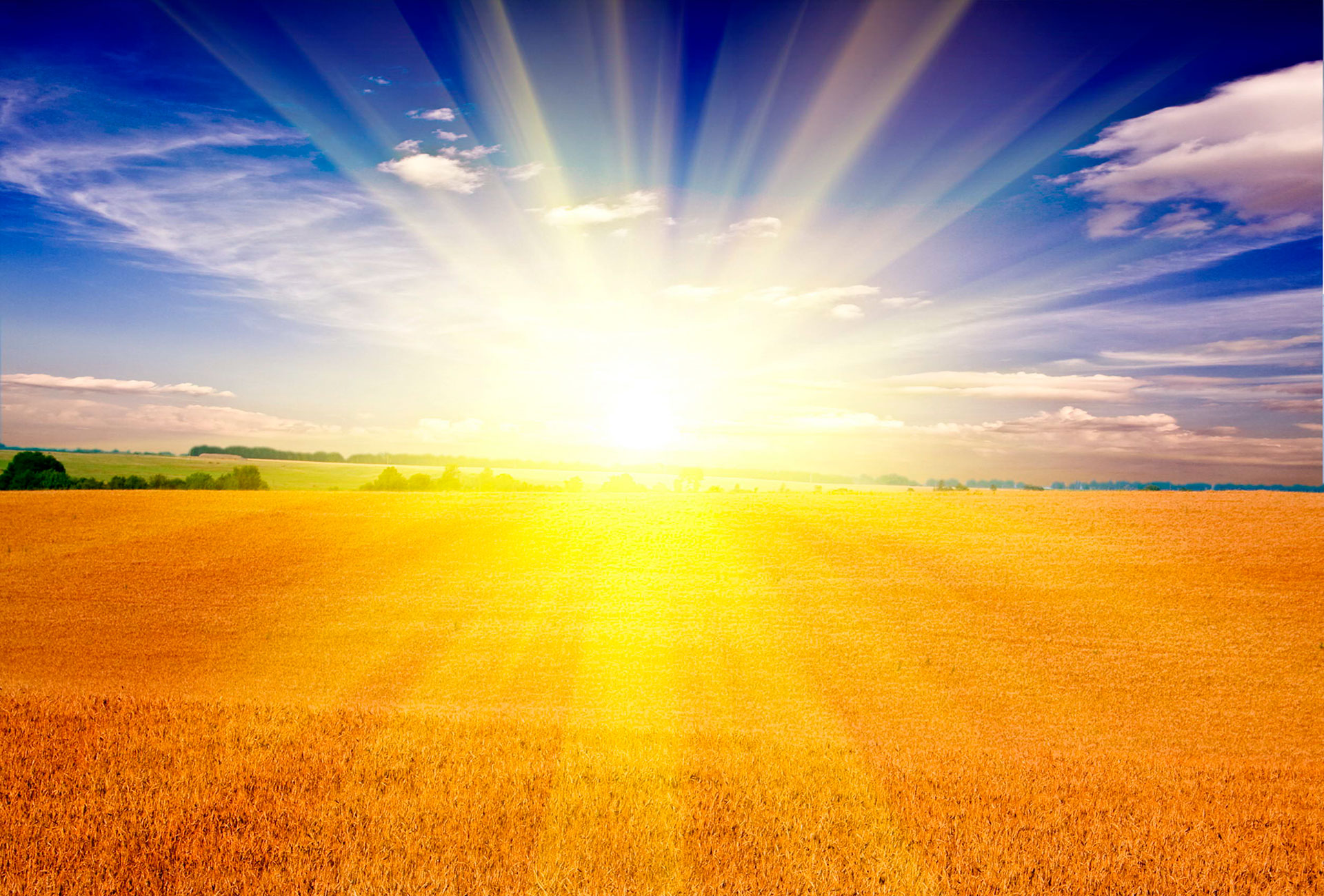 ОСНОВНЫЕ ПАРАМЕТРЫ ИСПОЛНЕНИЯ  БЮДЖЕТА МАЛИНОВСКОГО СЕЛЬСКОГО ПОСЕЛЕНИЯ ЗА 2018 ГОД (ТЫС.РУБ.)
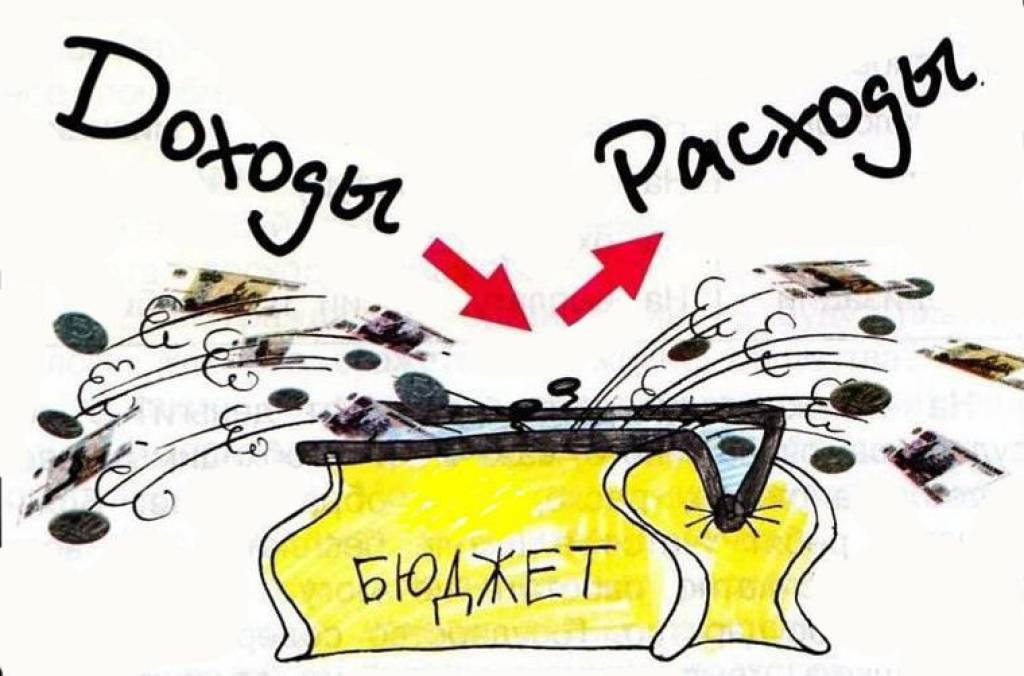 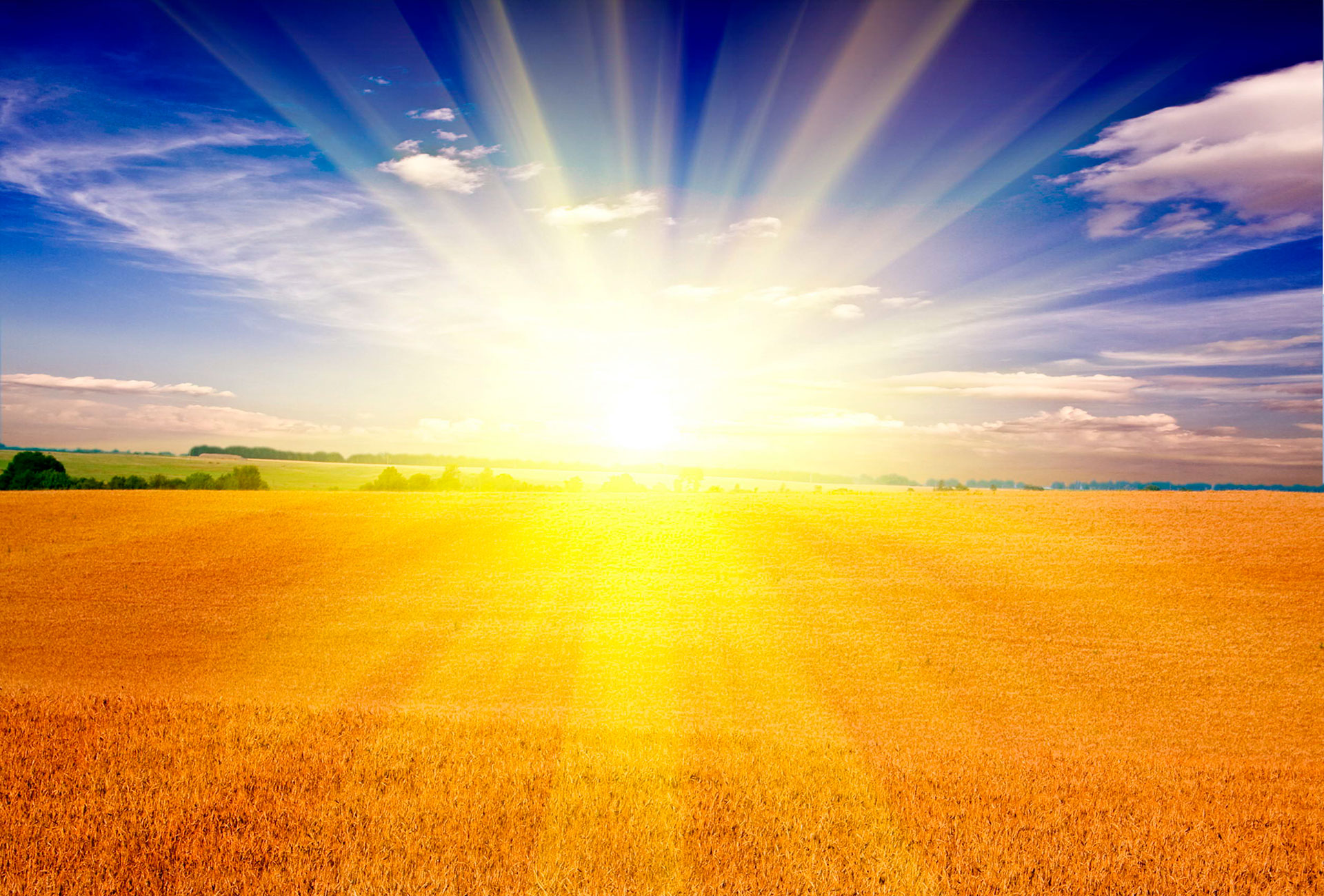 ИСПОЛНЕНИЕ БЮДЖЕТА МАЛИНОВСКОГО СЕЛЬСКОГО ПОСЕЛЕНИЯ ЗА 2018 ГОД ПО ДОХОДАМ (ТЫС.РУБ.)
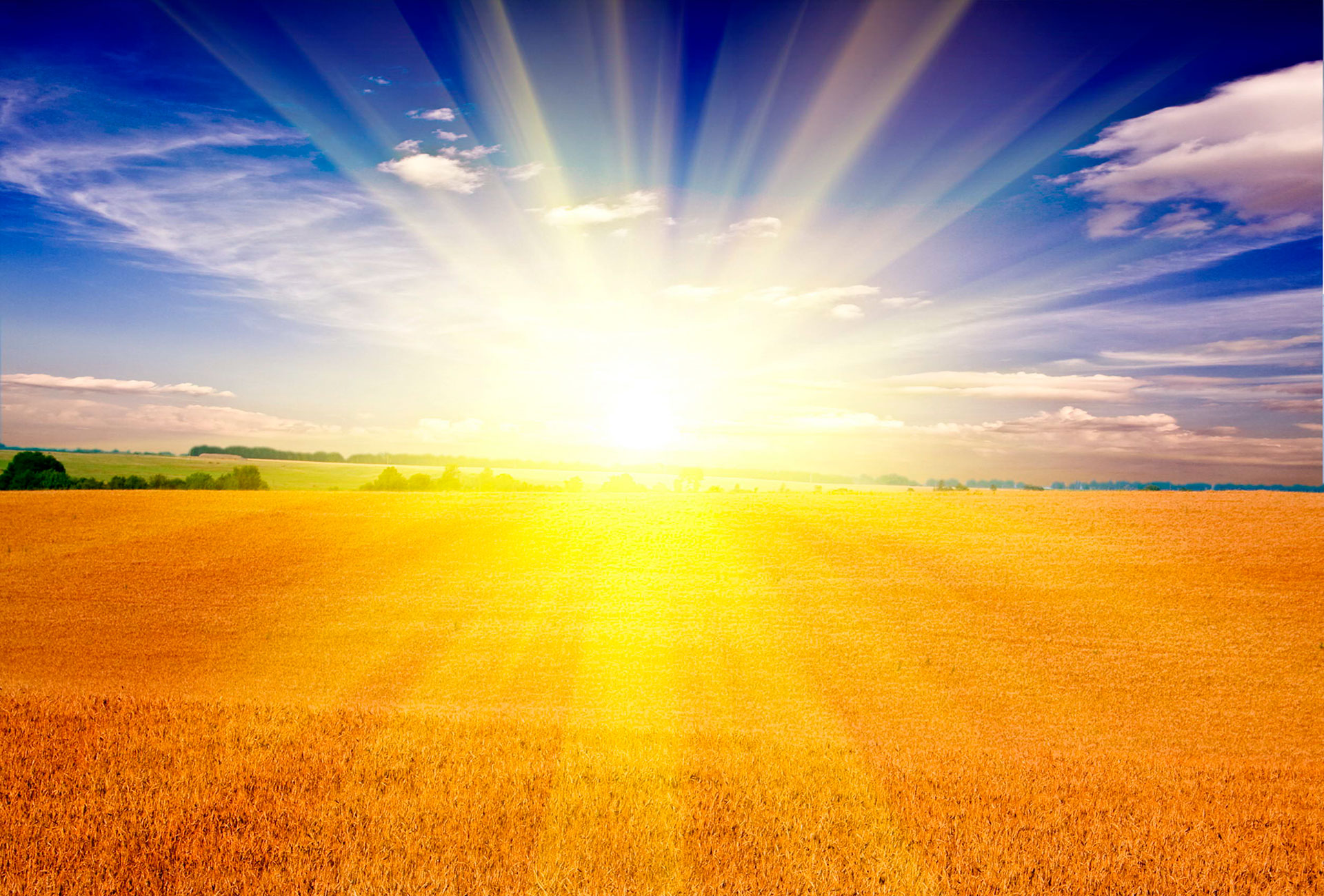 СТРУКТУРА И ОБЪЕМ НАЛОГОВЫХ И НЕНАЛОГОВЫХ ДОХОДОВ БЮДЖЕТА МАЛИНОВСКОГО СЕЛЬСКОГО ПОСЕЛЕНИЯ ЗА 2018 ГОД (ТЫС.РУБ.)
*Анализ исполнения собственных доходов бюджета поселения за 2018 год свидетельствует  о том, что план по указанным доходам   перевыполнен   на сумму  560,6  тыс. руб.
СТРУКТУРА И ОБЪЕМ БЕЗВОЗМЕЗДНЫХ ПОСТУПЛЕНИЙ (ТЫС.РУБ.)
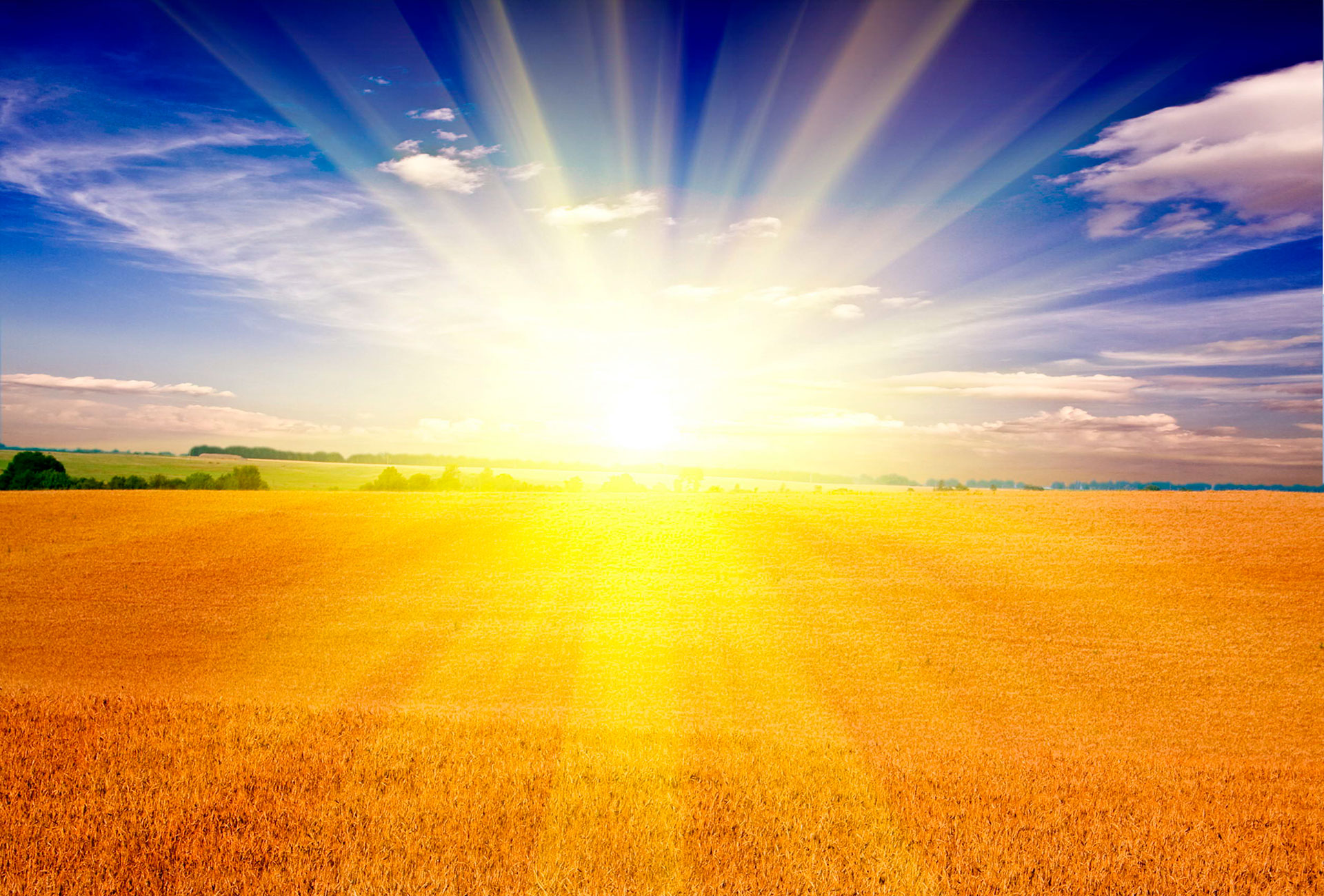 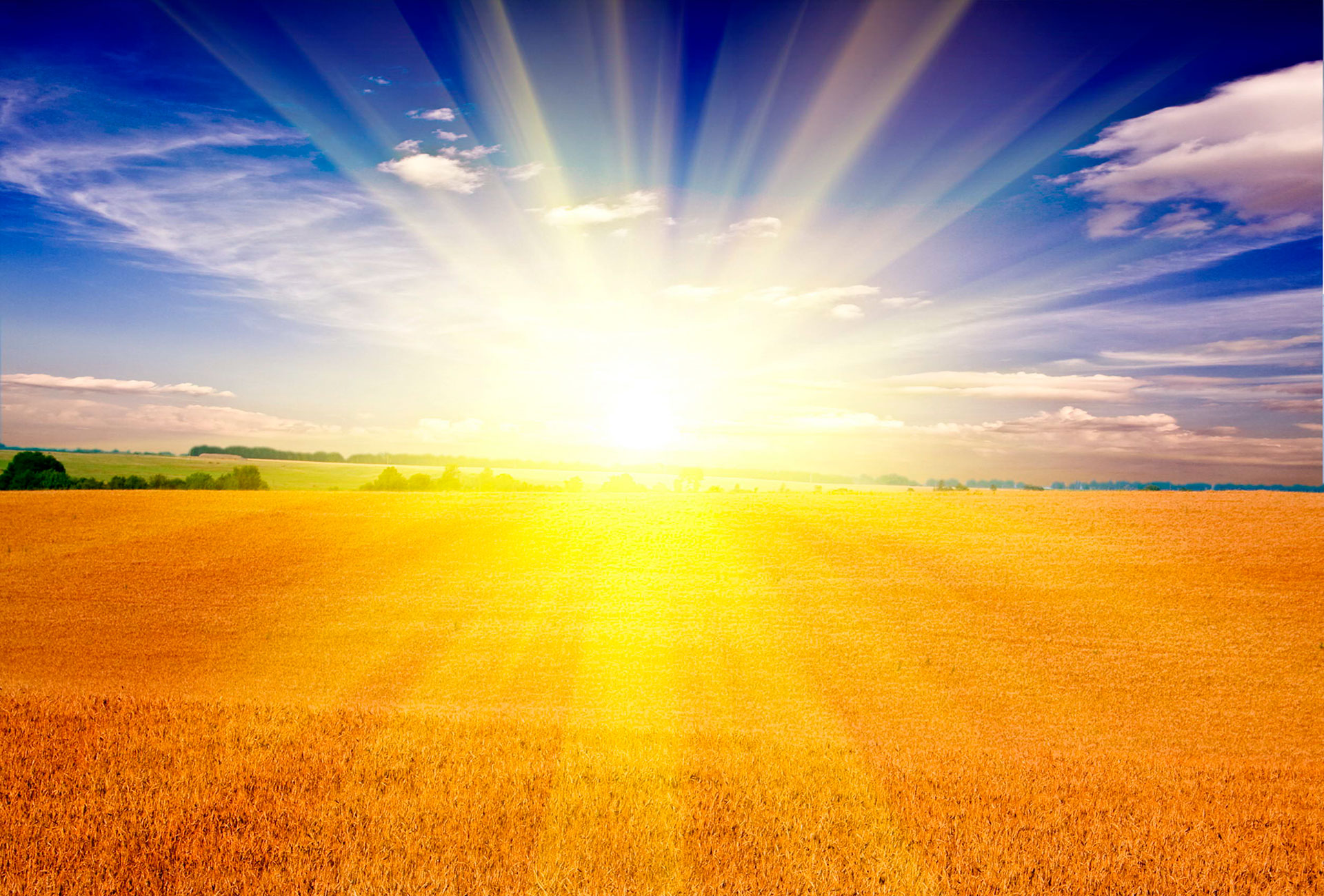 ИСПОЛНЕНИЕ БЮДЖЕТА МАЛИНОВСКОГО СЕЛЬСКОГО ПОСЕЛЕНИЯ ЗА 2018 ГОД ПО РАСХОДАМ (ТЫС.РУБ.)
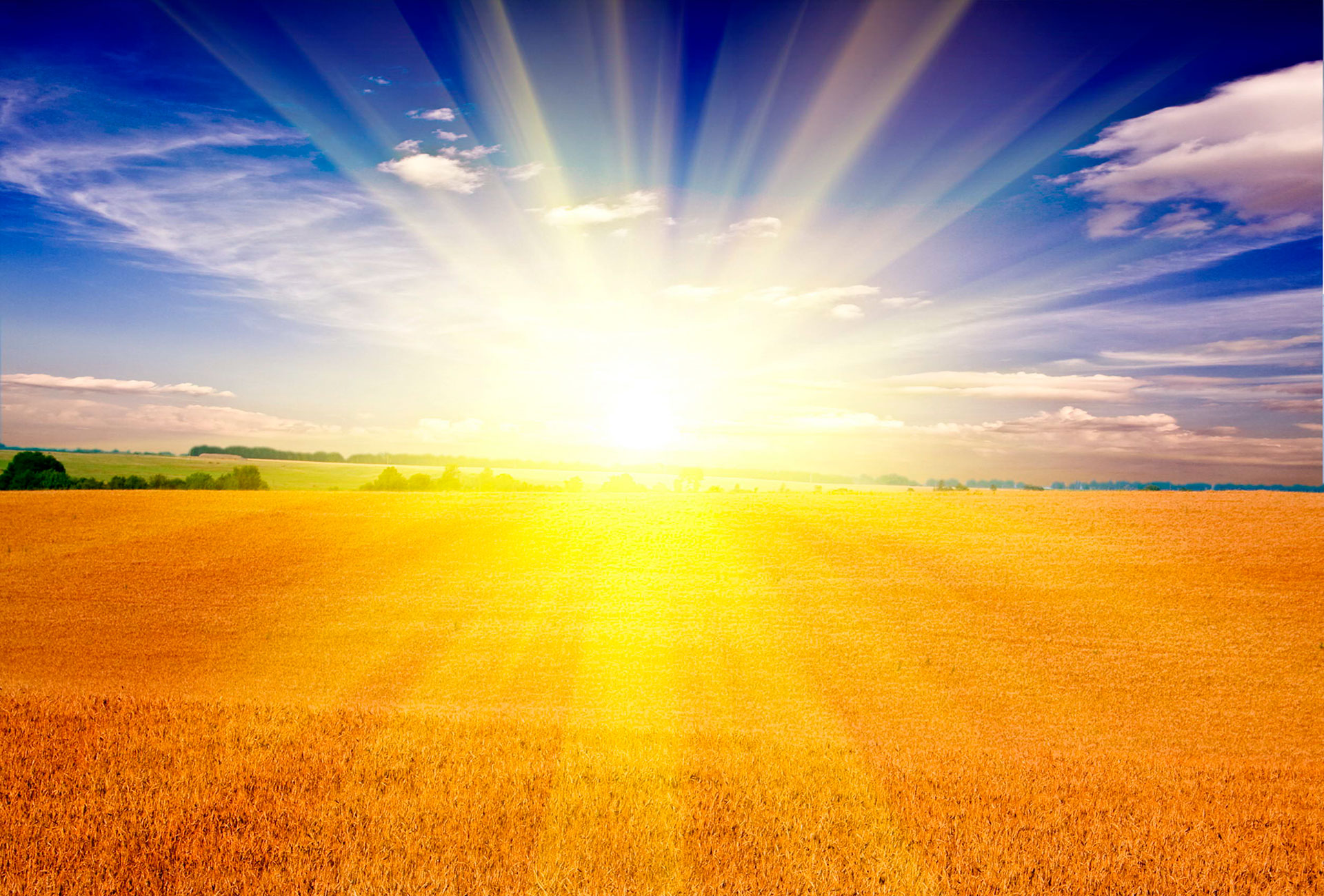 СТРУКТУРА И ОБЪЕМ РАСХОДОВ БЮДЖЕТА МАЛИНОВСКОГО СЕЛЬСКОГО ПОСЕЛЕНИЯ ЗА 2018 (ТЫС.РУБ.)
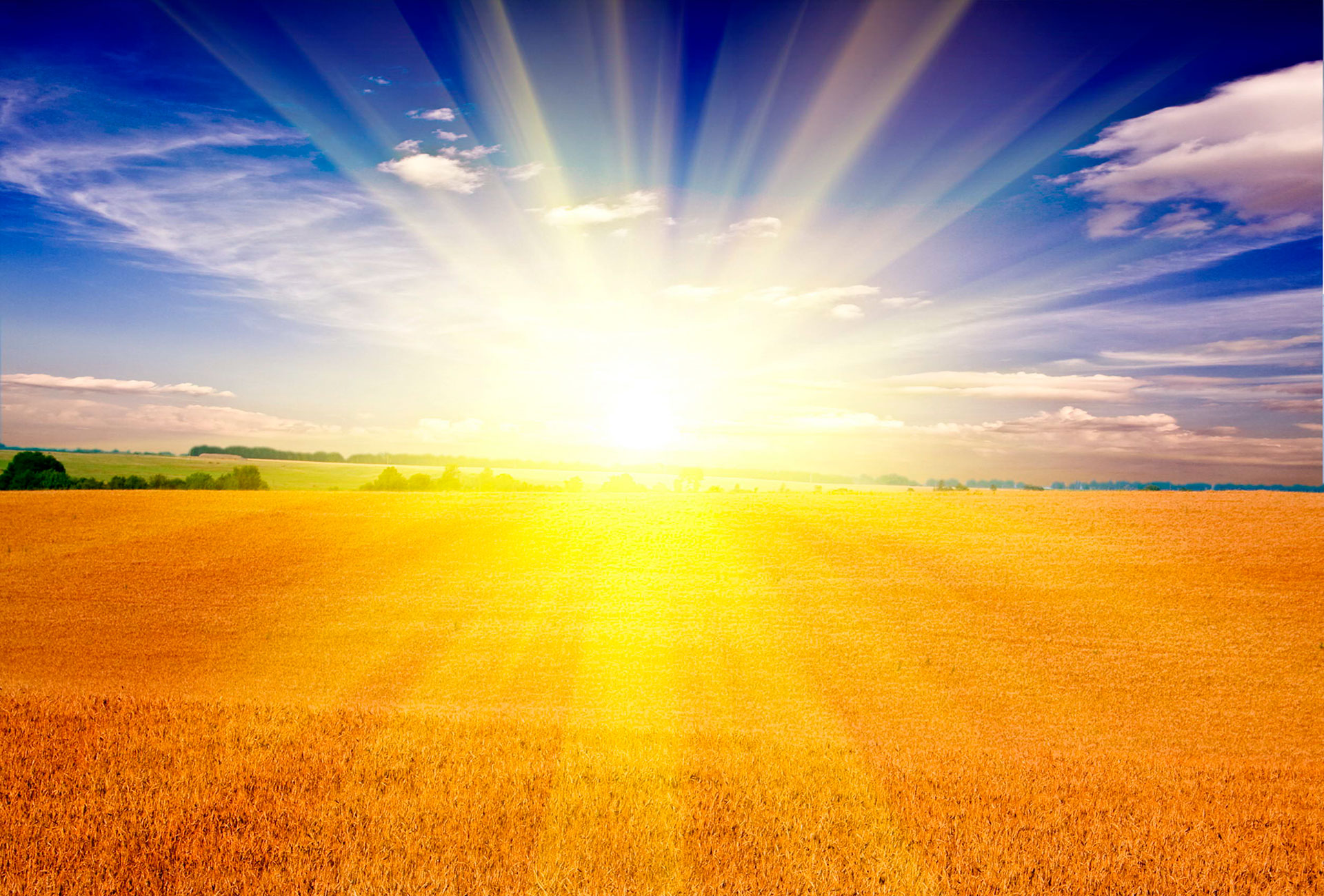 РАСХОДЫ БЮДЖЕТА ПОСЕЛЕНИЯ В РАМКАХ МУНИЦИПАЛЬНЫХ ПРОГРАММ ЗА 2018 ГОД (РУБ.)
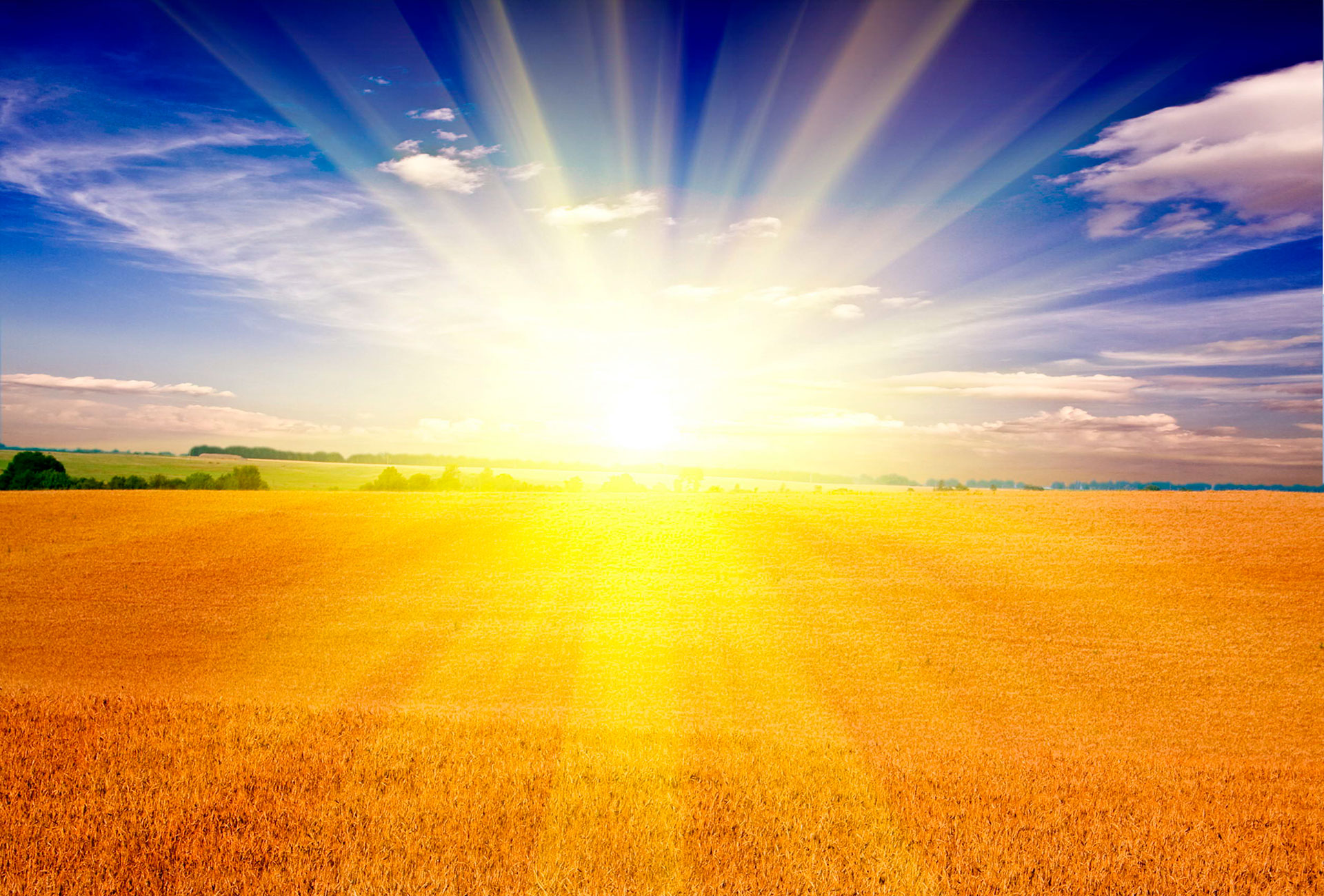 РАСХОДЫ БЮДЖЕТА ПОСЕЛЕНИЯ В РАМКАХ МУНИЦИПАЛЬНОЙ ПРОГРАММЫ  «Развитие  и сохранение культуры на территории Малиновского сельского поселения на 2017-2019 годы» (РУБ.)
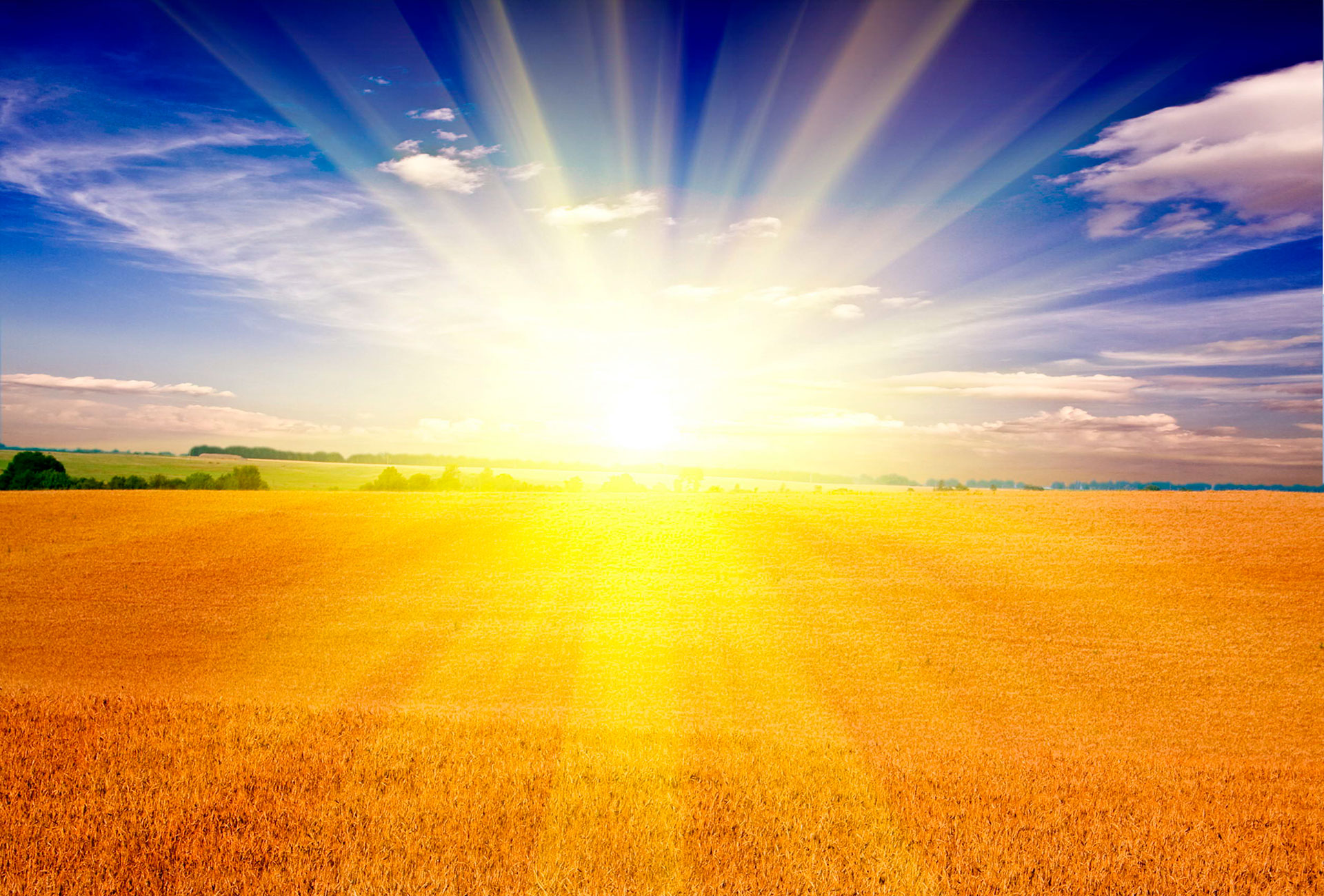 РАСХОДЫ БЮДЖЕТА ПОСЕЛЕНИЯ В РАМКАХ МУНИЦИПАЛЬНОЙ ПРОГРАММЫ  «Пожарная безопасность на территории Малиновского сельского поселения на 2017-2019 годы» (РУБ.)
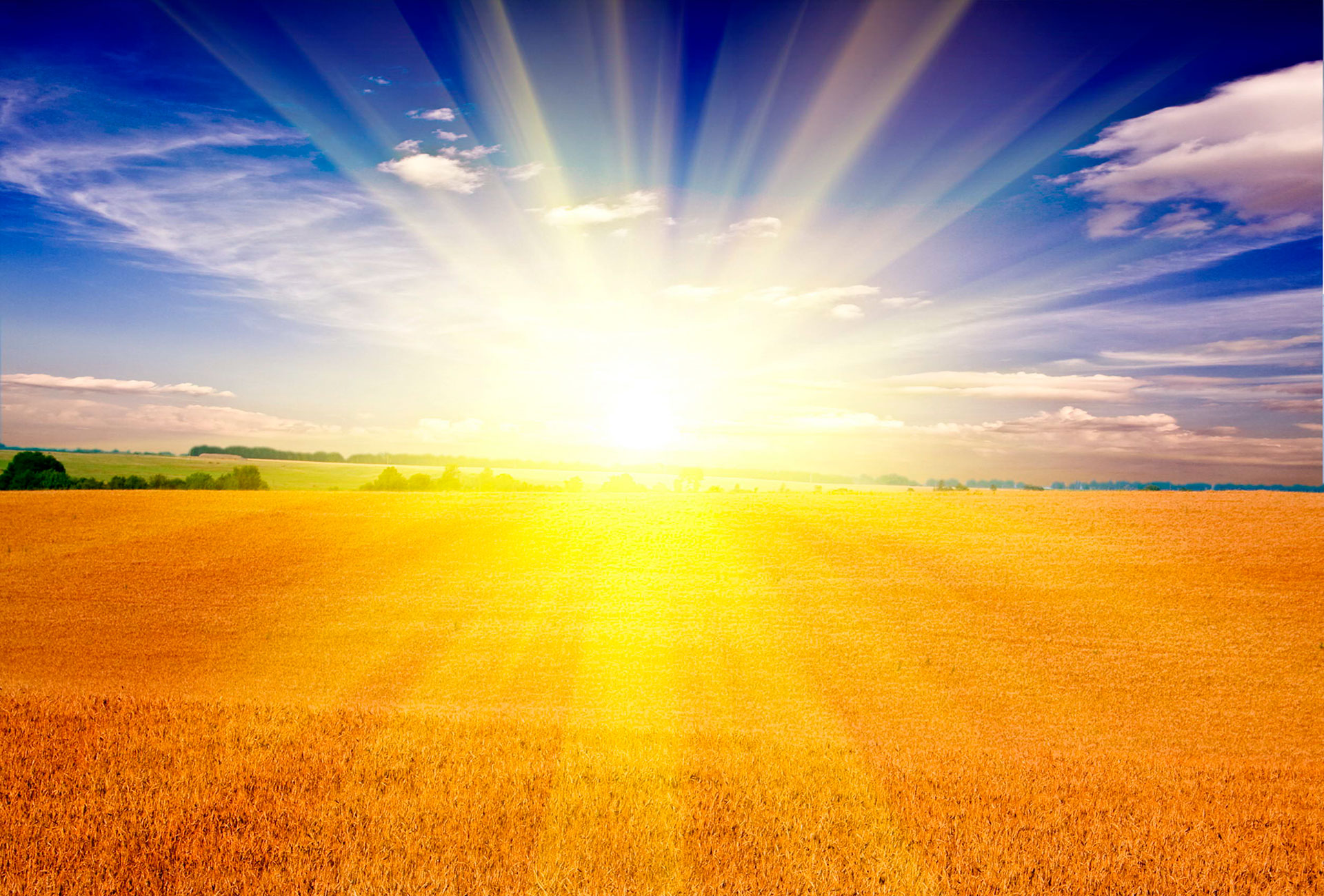 РАСХОДЫ БЮДЖЕТА ПОСЕЛЕНИЯ В РАМКАХ МУНИЦИПАЛЬНОЙ ПРОГРАММЫ  «Благоустройство территории Малиновского сельского поселения на 2017-2019 годы» (РУБ.)
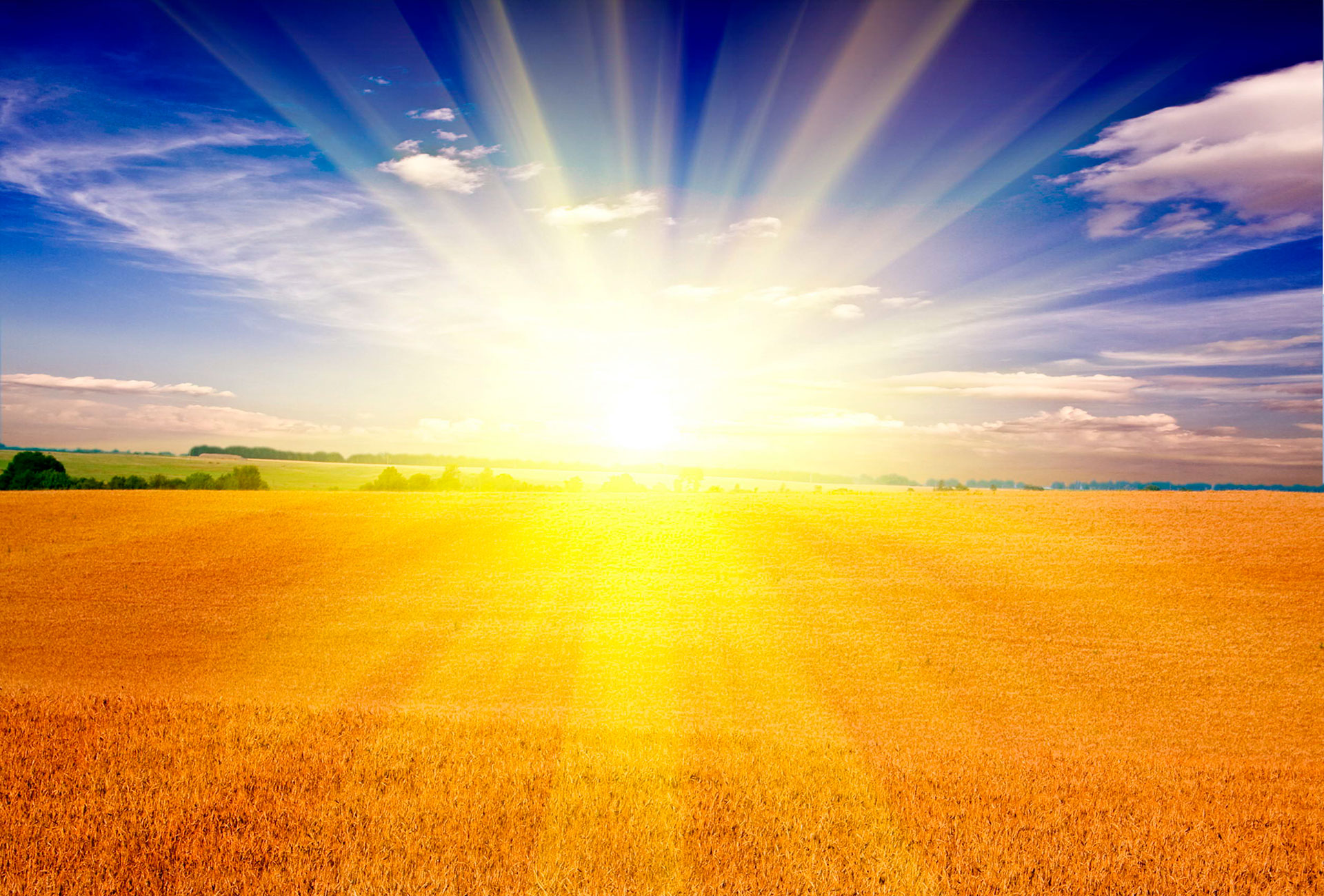 РАСХОДЫ БЮДЖЕТА ПОСЕЛЕНИЯ В РАМКАХ МУНИЦИПАЛЬНОЙ ПРОГРАММЫ  «Формирование современной городской среды в  Малиновском сельском поселении на 2017-2019 годы» (РУБ.)
РАСХОДЫ БЮДЖЕТА ПОСЕЛЕНИЯ ВНЕ РАМОК МУНИЦИПАЛЬНЫХ ПРОГРАММ
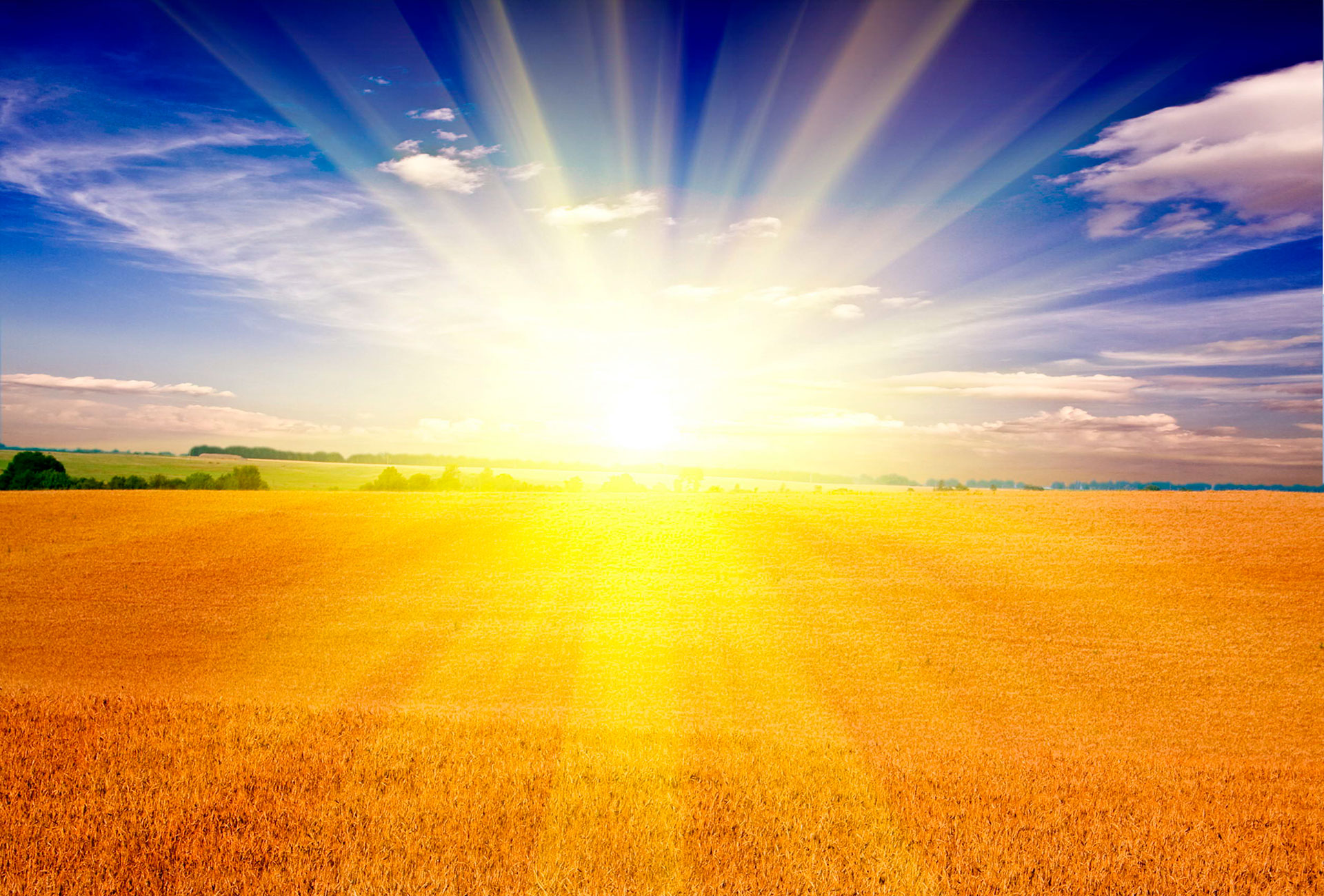 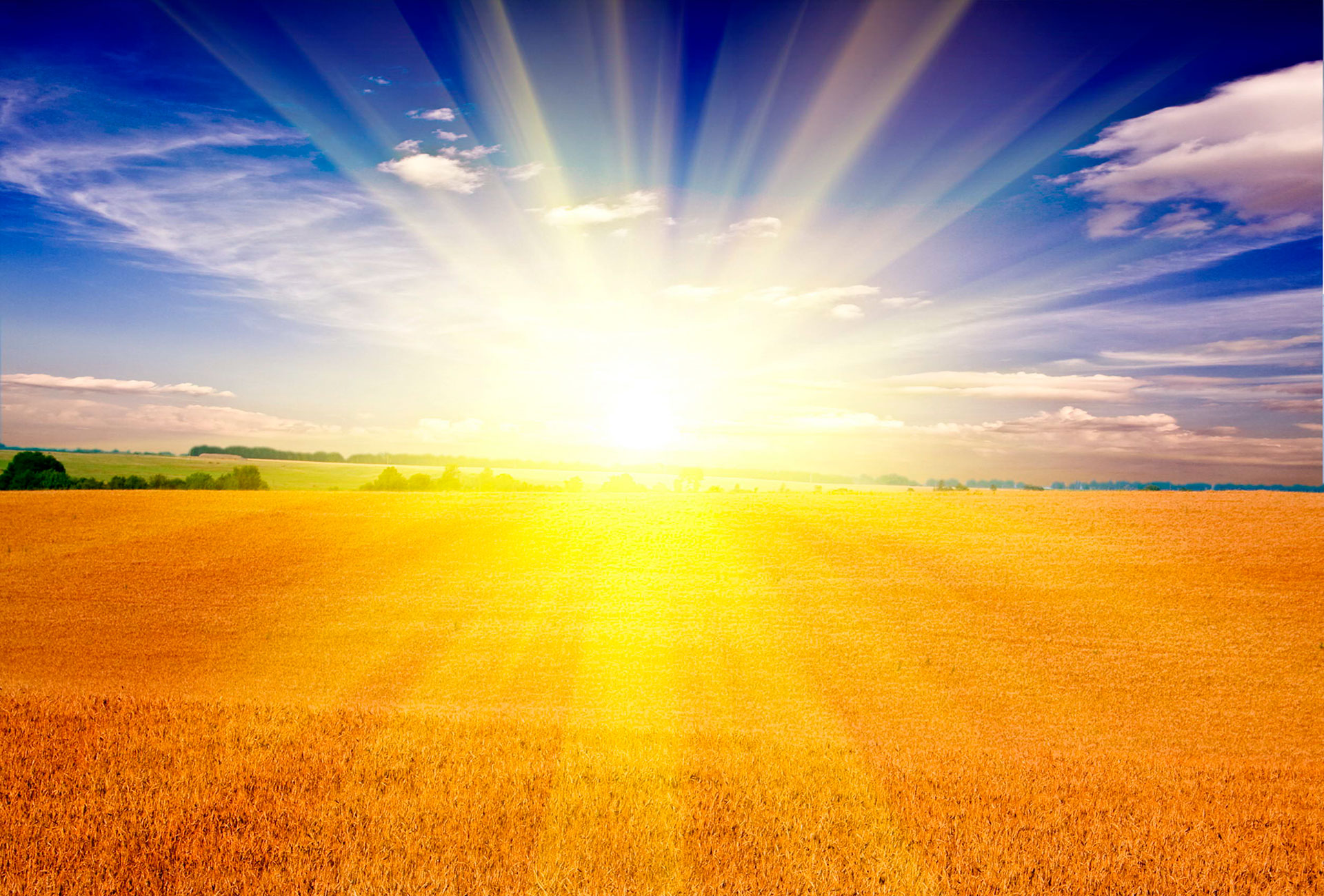 СПАСИБО
ЗА ВНИМАНИЕ
Администрация Малиновского сельского поселения
Телефон: 8 (42356) 46117
E-mail: adm-malinovo@yandex.ru